Государственные символы России
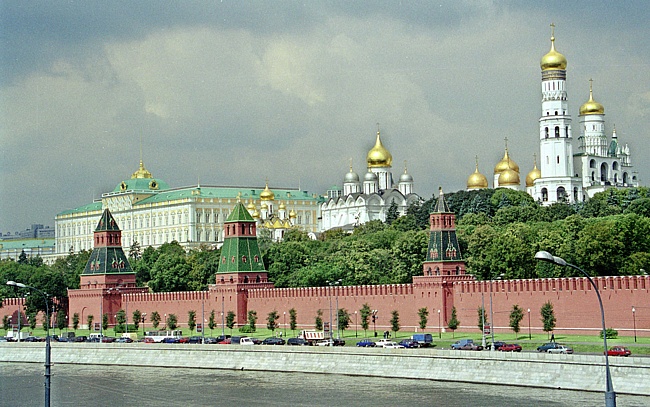 Выполнила учитель начальной школы МКОУ Тасин Борской ООШ Узбекова Владислава Анатольевна
Что мы родиной зовем?
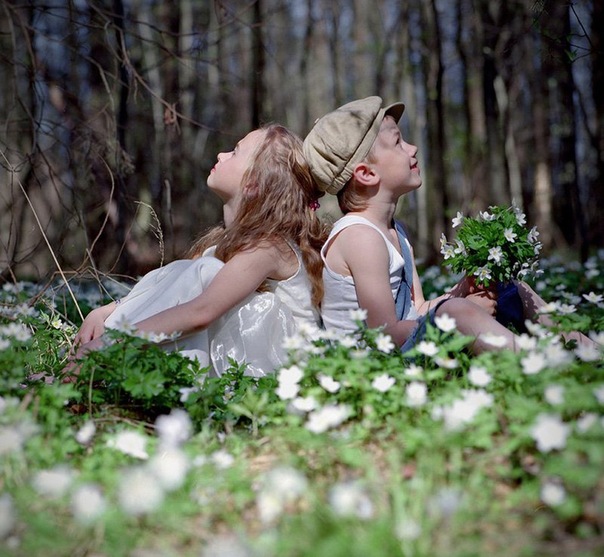 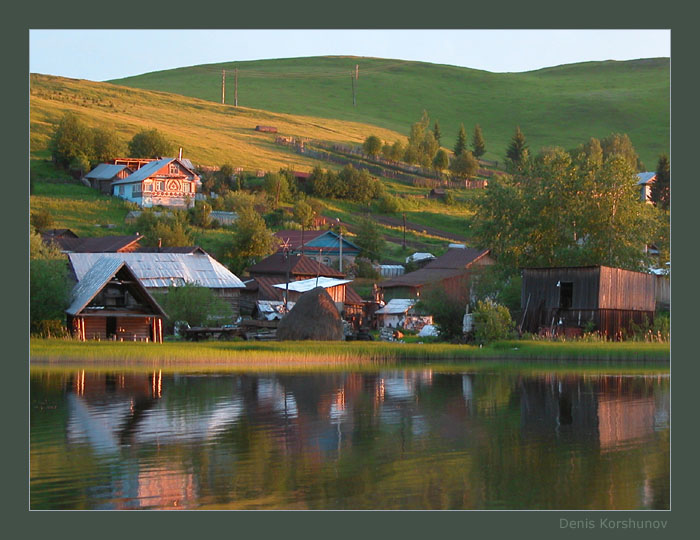 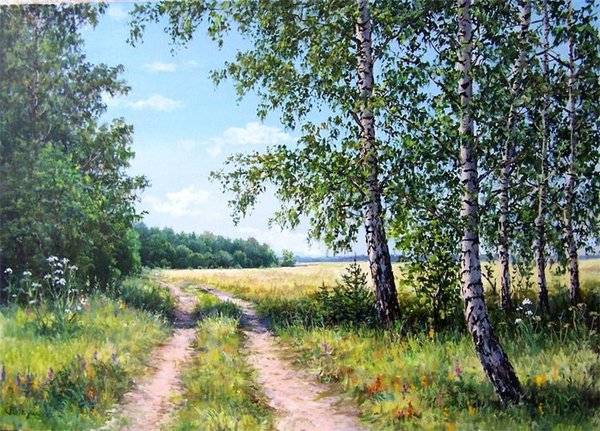 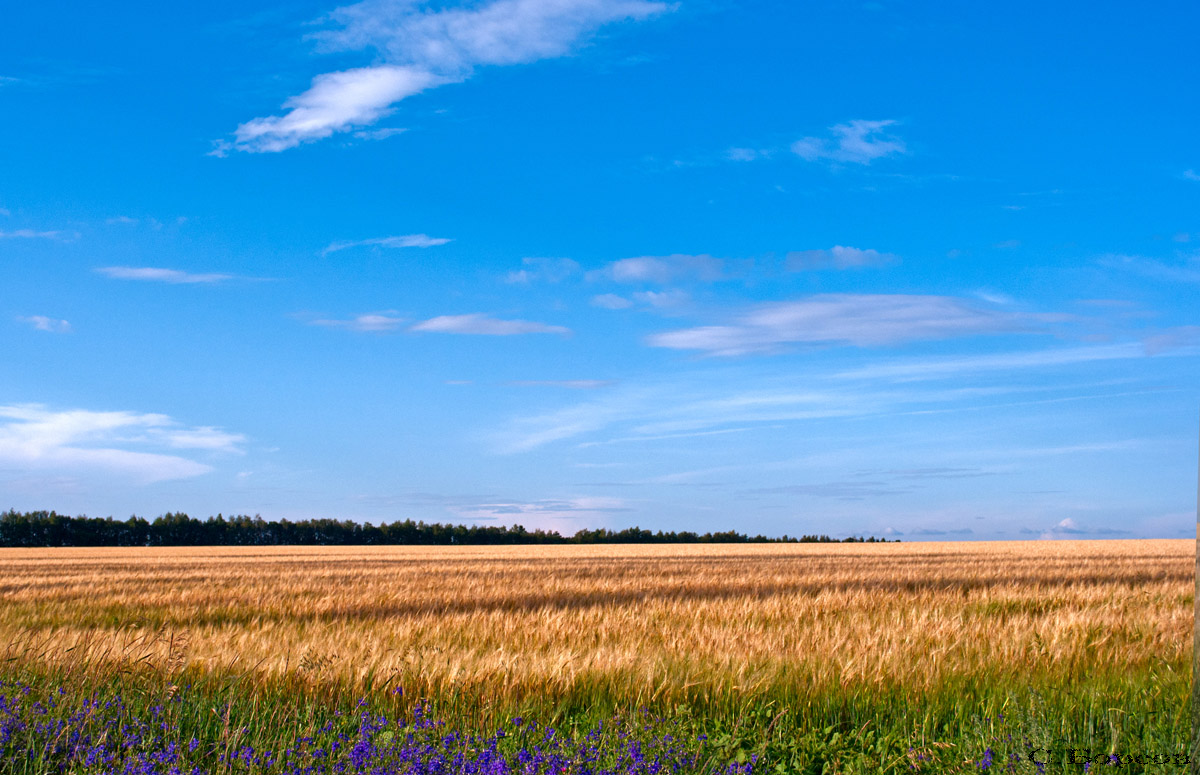 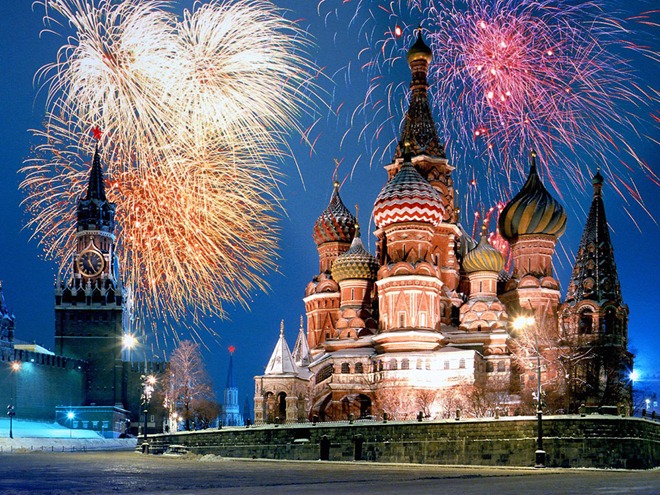 Велика и огромна наша страна
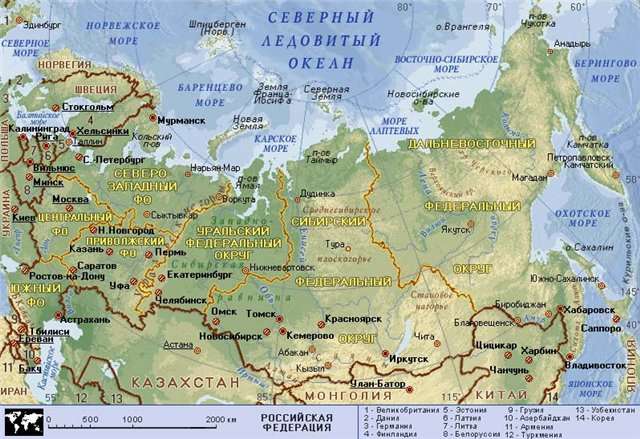 У каждой страны есть  свои государственные символы – это герб, флаг и гимн
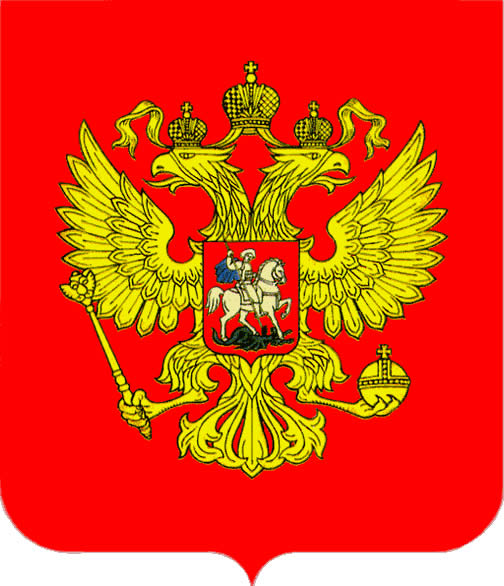 Государственный герб  Российской Федерации
Он дополняет гимн и флаг,
Любой страны то главный знак.
У России он особый,
Ты назвать его попробуй.
Государственный флаг Российской Федерации
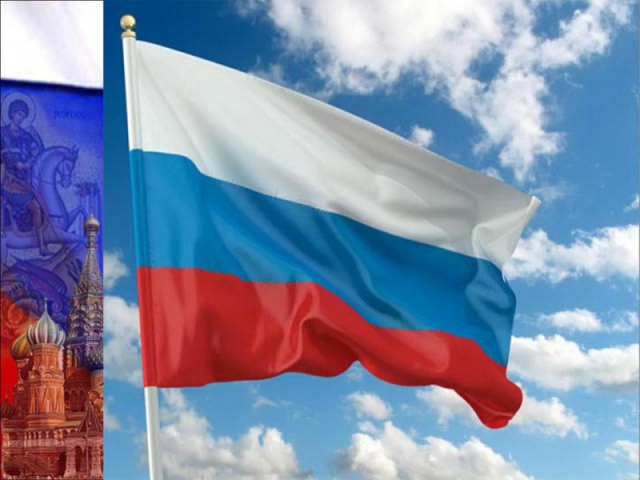 У него названий много:
Триколор, трехцветный стяг-
С ветром гонит прочь тревоги
Бело-сине- красный….
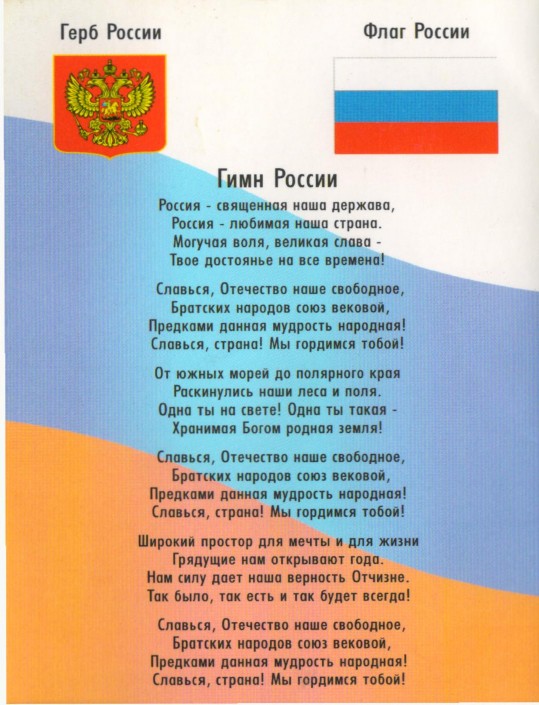 Государственный гимн Российской Федерации
Есть главная песня у нашей страны.
Услышав ее, мы вставать все должны.
Единству народа поется в ней слава,
И восхваляется наша держава.
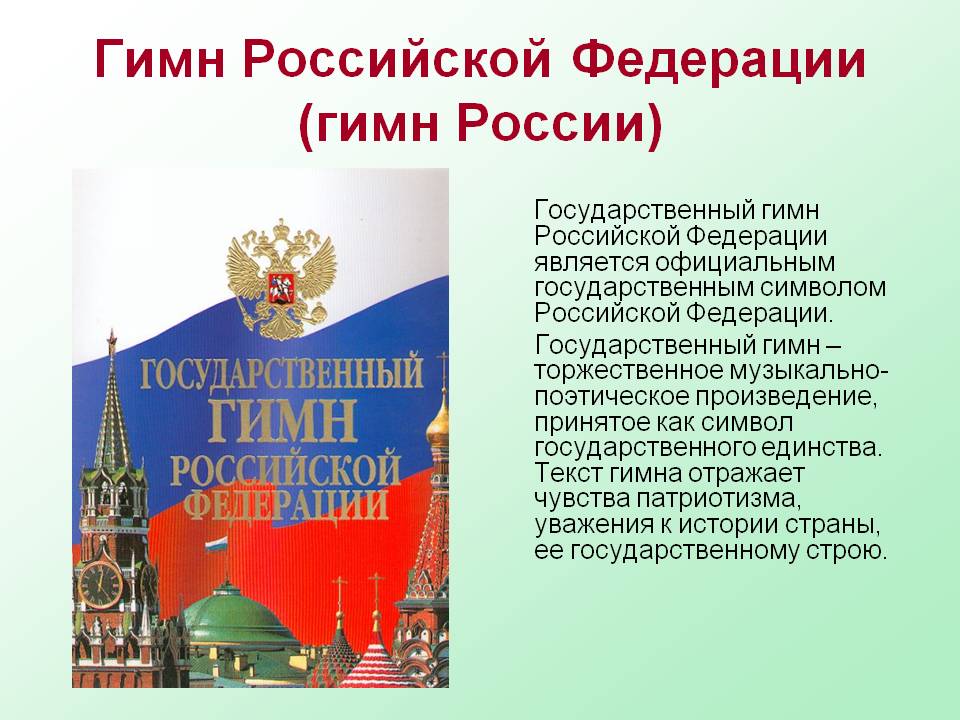 Что вы узнали  о символах  России?
- Как называется наша Родина?           - Какие символы страны вам известны?           - О каких символах страны идёт речь:
1. Прикреплённое к древку или шнуру полотнище определённого цвета или нескольких цветов.
2. Эмблема государства, города, сословия, рода, изображаемая на флагах, монетах, печатях, государственных и других документах.
3.  Торжественная песня, принятая как символ государственного или социального единства.
Приготовьтесь ответить на вопросы: (работа  в парах)
1. Кого историки считают основателем российского флага?
2. Какие цвета у флага России?
3. Что обозначает каждый цвет на флаге?
 4.Как надо относиться к символам своей страны?
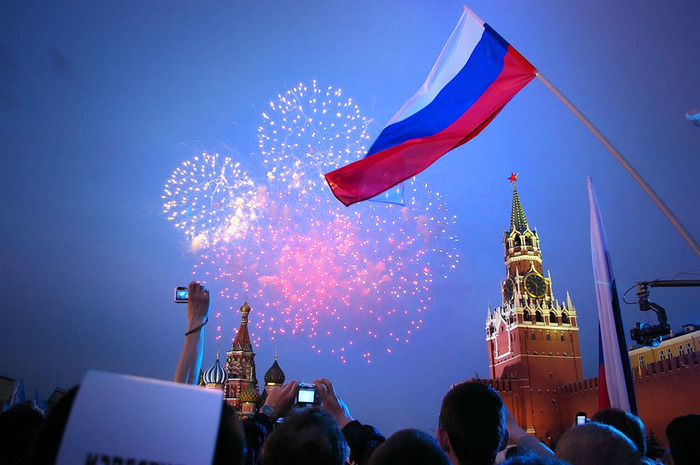 Молодцы !
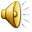